Neurorehabilitáció mesterképzés a Semmelweis Egyetemen
Prof. Fogarasi András
fogarasi.andras.gyula@semmelweis.hu
Semmelweis Egyetem, Pető András Kar
Fogarasi András (szakfelelős)
gyermekgyógyász, gyermekneurológus, klinikai elektrofiziológus
gyógypedagógus
egészségügyi szakmenedzser

Bethesda Gyermekkórház főigazgató-helyettese és Neurológia oszt. vezetője
Semmelweis Egyetem, Pető András Kar oktatója
Károli Gáspár Református Egyetem Egészségtudományi kar oktatója
Neurorehabilitáció mesterképzés célja
gyakorlati tudás a neurorehabilitációs fekvő- és járóbeteg ellátásban

legújabb kutatási eredmények átültetésére a klinikai gyakorlatba

új vizsgálati és terápiás módszerek saját kutatómunkája

szakmai vezetési szkillek fejlesztése
Kik jelentkezhetnek?
- gyógytornász-fizioterapeuta
- ergoterapeuta 
- konduktor
- gyógypedagógus (logopédus vagy szomatopedagógus) 
- hang- beszéd- és nyelésterapeuta
- szociális munkás
- pszichológia

alapdiplomával rendelkezők
SE PAK levelező oktatás
4 félév - 120 kredit
1-3. félév: előadások és szakmai gyakorlatok*
4. félév: szakmai gyakorlatok* és szakdolgozatírás

félévenként 6-10 péntek-szombati oktatás (80%-os részvétel kötelező)


*OORI, Bethesda,…, saját munkahely egyéni elbírálás alapján
Tantárgycsoportok
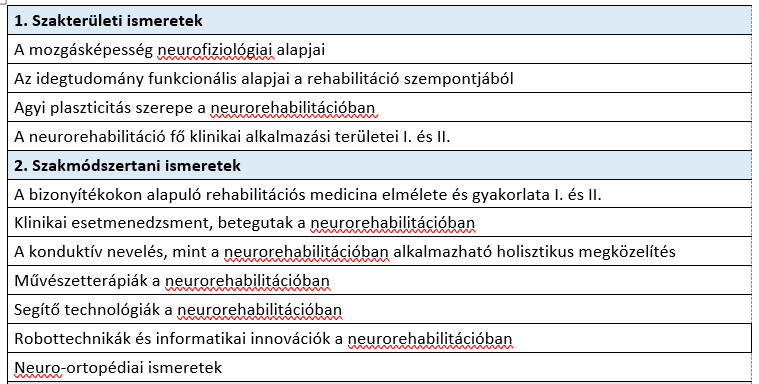 Tantárgyak
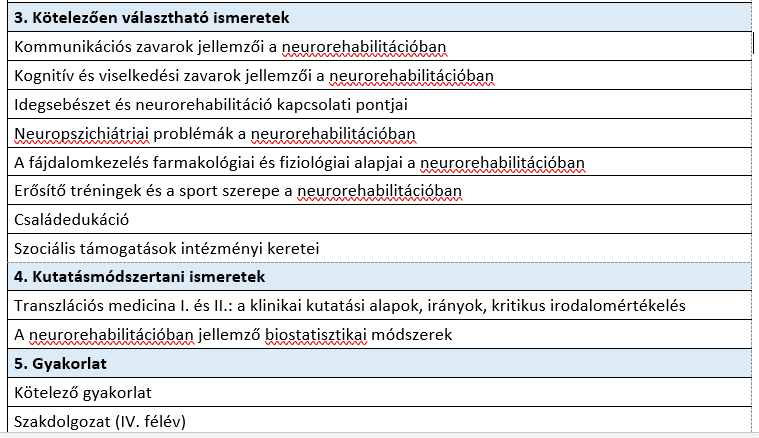 Finanszírozás és létszám
még fel nem használt államilag támogatott félévek

vagy önköltség: 450.000 Ft/félév

Min. létszám: 10 fő
Max. létszám: 40 fő
Első évfolyam számokban
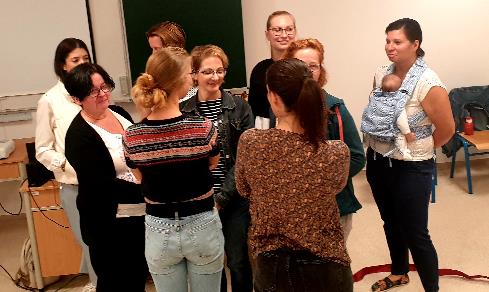 150 fő jelentkező
110 érvényes (CV és motivációs levél)
40 fő felvételt nyert (ebből 8 önköltséges)
36 fő beiratkozott (4/8 önköltséges nem)
3 fő lemorzsolódott

50% gyógytornász
25% konduktor
gyógyped.
HBNyT
szoc.munk.

75% főváros

50-50% felnőtt/gyerek
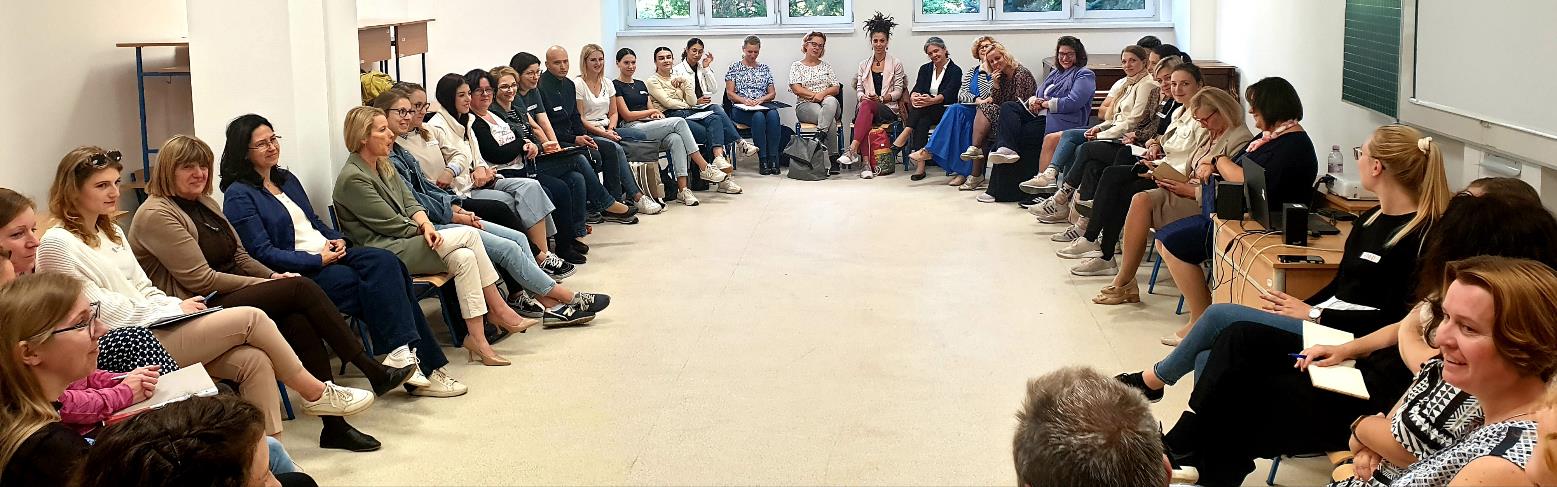 Felvételi folyamat és határidők
www.felvi.hu jelentkezés: 2025. február 15. (CV és motivációs levél)

felvételi vizsga: 2025. június 23, 26, július 3.
		     (beszélgetés: motiváció és szakmai ismeretek*)

eredményhirdetés: 2025. július

Indulás: 2025. szeptembertől minimum 10 fő jelentkezése esetén


*Irodalom: Fazekas Gábor – Klauber András – Komoly Sámuel (szerk.): A neurorehabilitáció alapjai. Medicina, 2021.
Kérdések?
Tervezett tantárgyak és oktatók